CE 3372 Water Systems Design
Lesson 24 green infrastructure Fall 2020
Green infrastructure (GI)
Definition: Section 502 of the Clean Water Act defines green infrastructure as "...the range of measures that use plant or soil systems, permeable pavement or other permeable surfaces or substrates, stormwater harvest and reuse, or landscaping to store, infiltrate, or evapotranspirate stormwater and reduce flows to sewer systems or to surface waters.”
Purpose: Conventional stormwater infrastructure, piped drainage and water treatment systems, is designed to move urban stormwater away from the built environment in contrast to green infrastructure (GI) that reduces and treats stormwater at its source while delivering environmental, social, and economic benefits.
[Speaker Notes: Green infrastructure is a cost-effective, resilient approach to managing wet weather impacts that provides many community benefits. While single-purpose gray stormwater infrastructure—conventional piped drainage and water treatment systems—is designed to move urban stormwater away from the built environment, green infrastructure reduces and treats stormwater at its source while delivering environmental, social, and economic benefits. 
Stormwater runoff is a major cause of water pollution in urban areas. When rain falls on our roofs, streets, and parking lots in cities and their suburbs, the water cannot soak into the ground as it should. Stormwater drains through gutters, storm sewers, and other engineered collection systems and is discharged into nearby water bodies. The stormwater runoff carries trash, bacteria, heavy metals, and other pollutants from the urban landscape. Higher flows resulting from heavy rains also can cause erosion and flooding in urban streams, damaging habitat, property, and infrastructure.
When rain falls in natural, undeveloped areas, the water is absorbed and filtered by soil and plants. Stormwater runoff is cleaner and less of a problem. Green infrastructure uses vegetation, soils, and other elements and practices to restore some of the natural processes required to manage water and create healthier urban environments. At the city or county scale, green infrastructure is a patchwork of natural areas that provides habitat, flood protection, cleaner air, and cleaner water. At the neighborhood or site scale, stormwater management systems that mimic nature soak up and store water.]
COMPONENTS
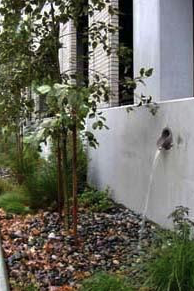 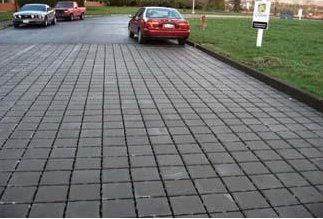 Downspout Disconnection
Rainwater Harvesting
Rain Gardens
Planter Boxes
Bioswales
Permeable Pavements
Green Streets and Alleys
Green Parking
Green Roofs
Urban Tree Canopy
Land Conservation
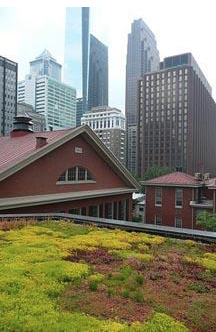 [Speaker Notes: This simple practice reroutes rooftop drainage pipes from draining rainwater into the storm sewer to draining it into rain barrels, cisterns, or permeable areas. You can use it to store stormwater and/or allow stormwater to infiltrate into the soil. Downspout disconnection could be especially beneficial to cities with combined sewer systems.]
Green Infrastructure and Urban Stormwater Impacts
Large areas of connected impervious cover and changes in land use dramatically increase the volume and rate of stormwater discharge
increased pollutant delivery
Increased flooding, and erosion 
Decreased groundwater recharge.
[Speaker Notes: Globe is most used.]
How implemented?
Design of various GI components reasonably straightforward
Prediction of performance ?
Guess based on reports/databases
Screening tools (large scale estimates)
Modeling (SWMM and related tools)
Green Infrastructure and Urban Stormwater Impacts - reports
Ahn, J. H., S. B. Grant, C. Surbeck, P. DiGiacomo, N. Nezlin, and S. Jiang. 2005. Coastal water quality impact of stormwater runoff from an urban watershed in southern California. Environmental Science & Technology 39:5940-5953.
Beach, D. 2001. Coastal Sprawl: The Effects of Urban Design on Aquatic Ecosystems in the United States (PDF). (40 pp, 1.6MB,). Pew Oceans Commission, Arlington, VA.
Bernhardt, E.S., M. Palmer, J. Allan, G. Alexander, K. Barnas, S. Brooks, J. Carr, S. Clayton, C. Dahm, J. Follstad-Shah, D. Galat, S. Gloss, P. Goodwin, D. Hart, B. Hassett, R. Jenkinson, S. Katz, G. Kondolf, P. Lake, R. Lave, J. Meyer, T. O’Donnell, L. Pagano, B. Powell, and E. Sudduth. 2005. Synthesizing U.S. river restoration efforts (PDF)(13 pp, 4.1 MB, About PDF) EXIT. Science 308:636–637.
Brody, S., S. Zahran, P. Maghelal, H. Grover, and W. Highfield et al. 2007. The Rising costs of floods: Examining the impact of development decisions on property damage in Florida (PDF). (16 pp, 247K). Journal of the American Planning Association 73(3):330–345.
Gaffield, S. J., R. L. Goo, L. A. Richards, and R. J. Jackson. 2003. Public health effects of inadequately managed stormwater runoff. American Journal of Public Health 93(9):1527–1533.
[Speaker Notes: Globe is most used.]
Green Infrastructure and Urban Stormwater Impacts - reports
Konrad, C .P. 2003. Effects of Urban Development on Floods (PDF)(4 pp, 124 K, About PDF). U.S. Geological Survey Fact Sheet FS-076-03.
National Research Council. 2008. Urban Stormwater Management in the United States EXIT. The National Academies Press, Washington, DC.
Rose, S. 2007. The effects of urbanization on the hydrochemistry of base flow within the Chattahoochee River Basin (Georgia, USA) EXIT. Journal of Hydrology 341:42–54.
U.S. EPA. (2010). Causal Analysis / Diagnosis Decision Information System Volume 2: Source Module for Urbanization. U. S. Environmental Protection Agency, Washington, DC.
Walsh, C. J., A. Roy, J. W. Feminella, P. D. Cottingham, P. M. Groffman, and R. P. Morgan. 2005. The Urban Stream Syndrome: Current knowledge and the search for a cure (PDF)(18 pp, 640 K, About PDF) EXIT. Journal of the North American Benthological Society 24(3):706–723.
[Speaker Notes: Globe is most used.]
Green Infrastructure and Urban Stormwater Impacts  - DAtabases
https://www.bmpdatabase.org/performance-summaries.html 
http://www.stormwaterok.net/CWP%20Documents/CWP-07%20Natl%20Pollutant%20Removal%20Perform%20Database.pdf
Green Infrastructure and Urban Stormwater Impacts  - Screening Tools
http://greenvalues.cnt.org/national/calculator.php
https://www.epa.gov/water-research/national-stormwater-calculator
Available (SWMM) MODELING components
Rain Gardens
Bioretention Cells (or Bioswales)
Vegetative Swales
Infiltration Trenches
Green Roofs
Rooftop (Downspout) Disconnection
Rain Barrels or Cisterns (Rainwater Harvesting)
Continuous Permeable Pavement Systems
Examples (from Ncimm)
Go to share swmm
Go to ncimm database